Каин и Авель. Комментарий к убийству. 30.11.2014
Каспина Мария
Музей истории евреев в России
www.mievr.ru
Каин и Авель.Синагога в г. Ланцут (Польша)
Бытие 4:8-10
И сказал Каин Авелю, брату своему. И когда они были в поле, восстал Каин на Авеля, брата своего, и убил его. 
И сказал Господь Каину: где Авель, брат твой? Он сказал: не знаю; разве я сторож брату моему? 
И сказал: что ты сделал? голос крови брата твоего вопиет ко Мне от земли;
Берешит Раба, 22:8
Берешит Раба, 22:8
Типология конфликта:
Имущество
Религия
Женшина
Берешит Раба, 22
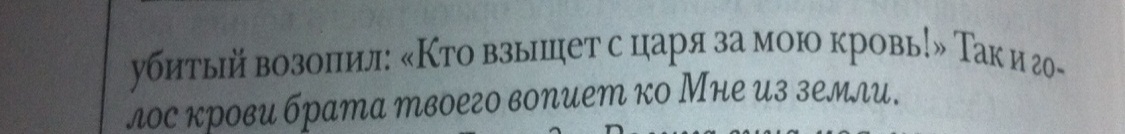 Берешит Раба, 22